Использование интерактивных тетрадей на уроках английского языка
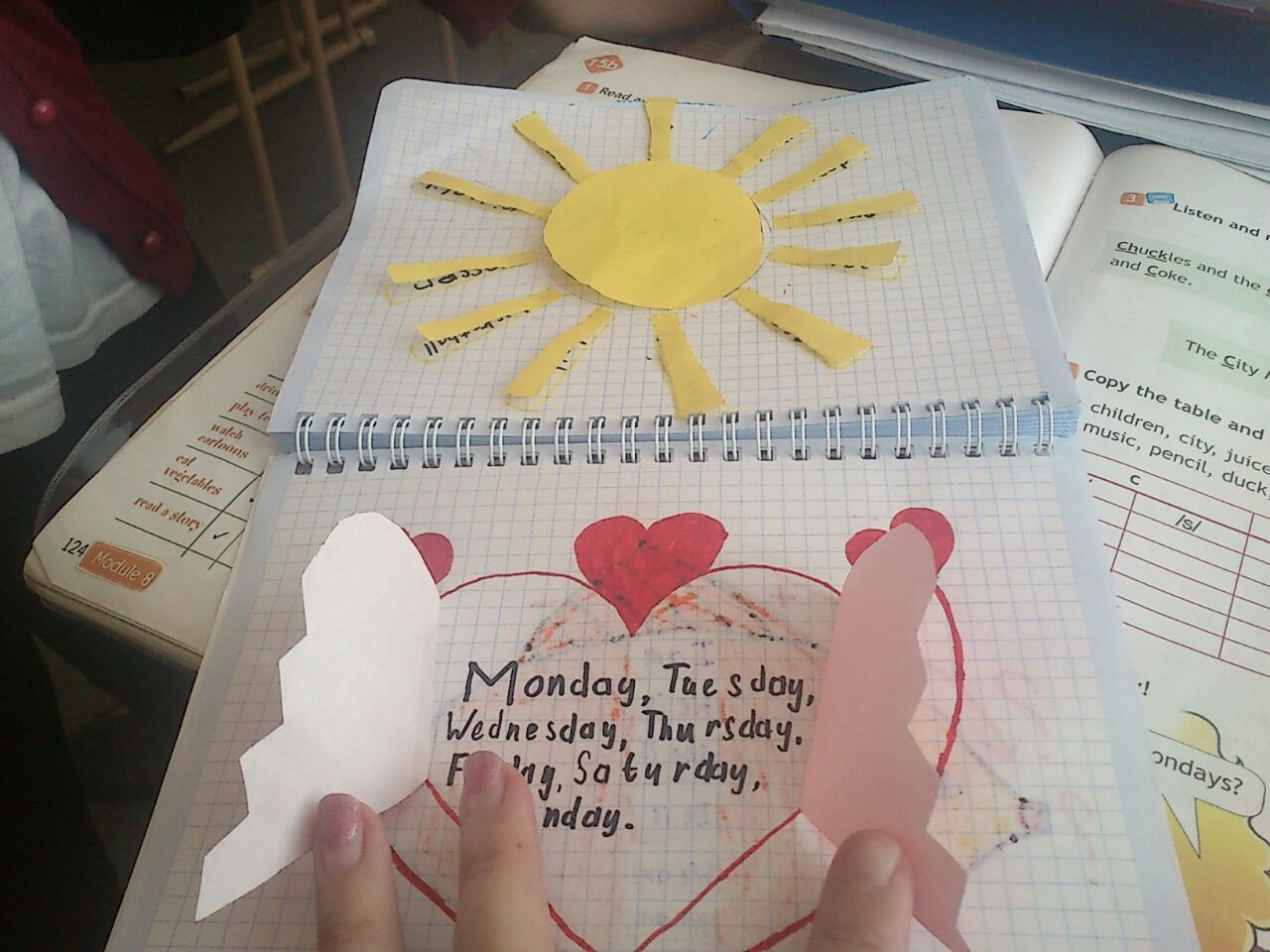 Использование интерактивных тетрадей в обучении английскому языку в младших школьников
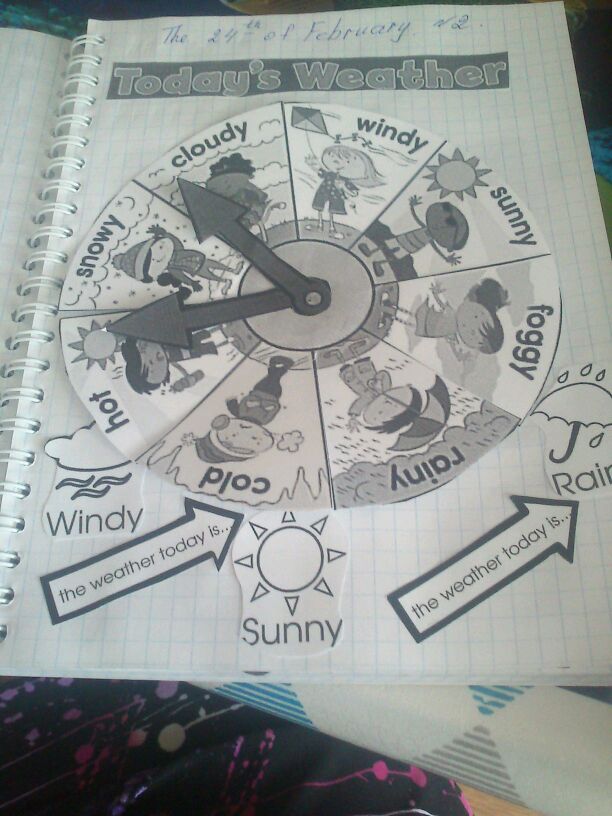 Что такое интерактивная тетрадь?
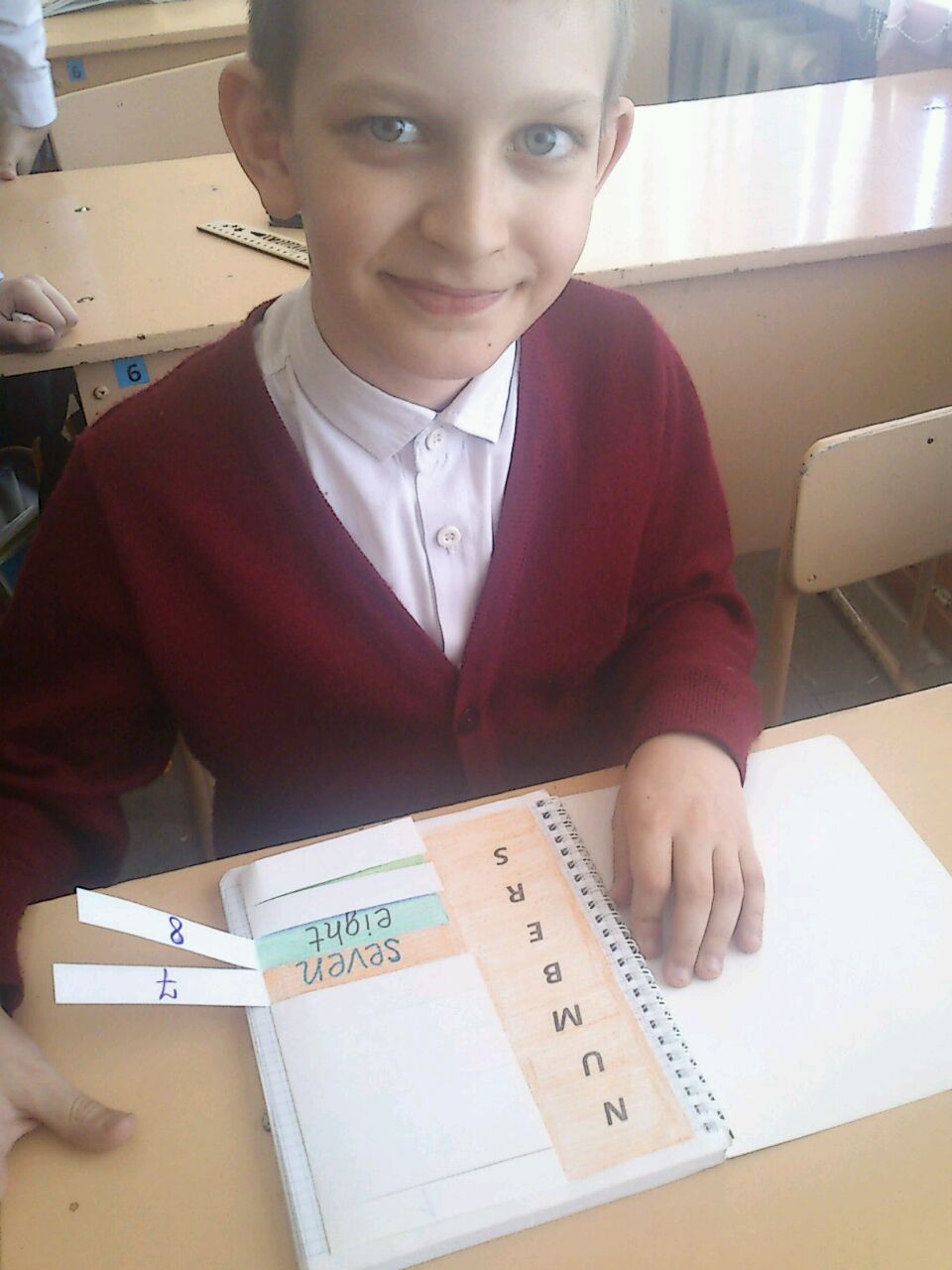 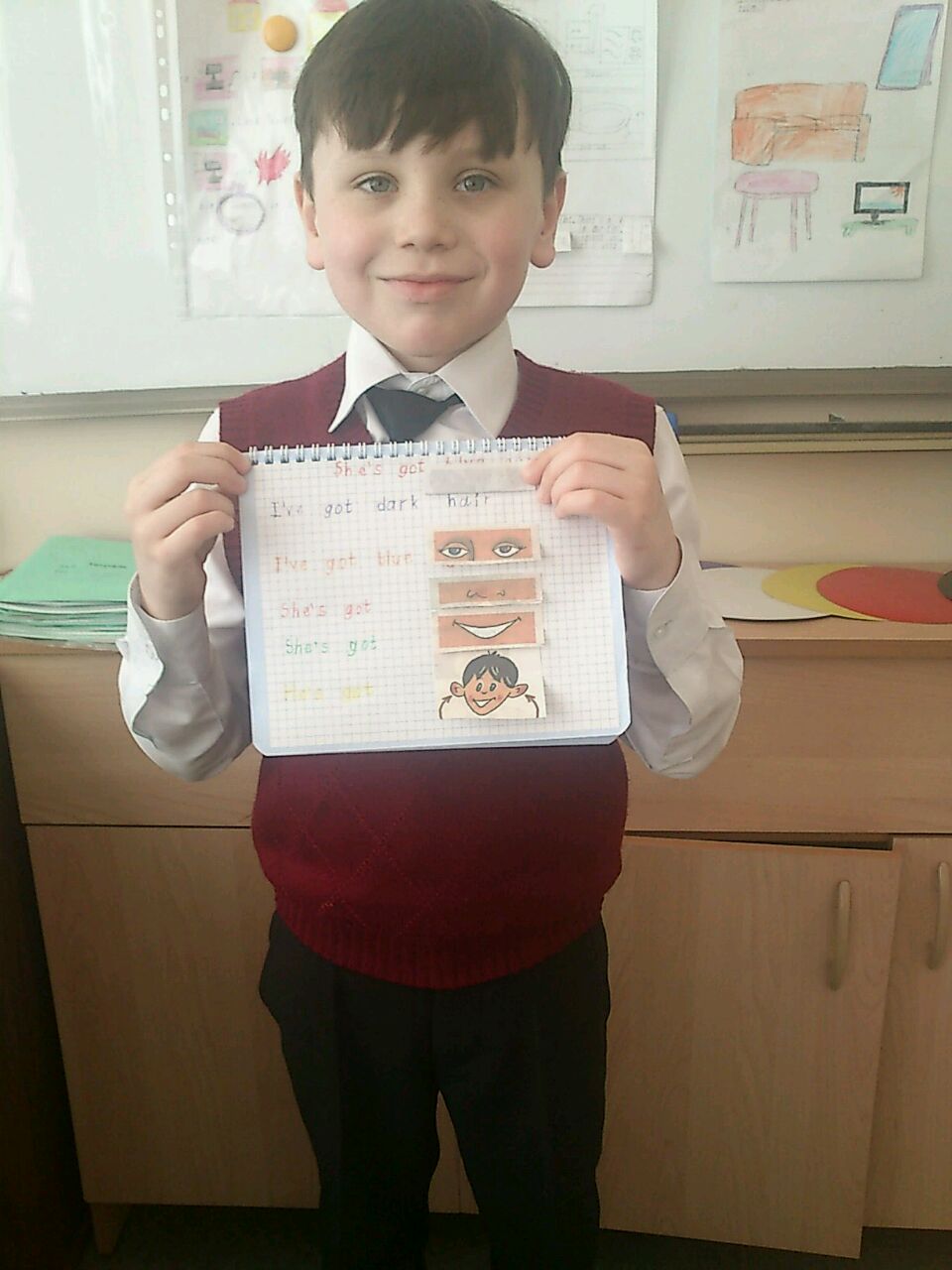 Задачи, которые помогают решать интерактивные тетради:
- Компактная организации информации по изучаемой теме.
- Визуализация теоретического материала.
- Структурирование сложной информации.
- Детальное понимание и запоминание информации по изучаемой теме.
- Многократное повторение и закрепление материала по пройденной теме, учитывая различные способы восприятия информации детьми опираются на логику-суть  и взаимосвязи.
- Развитие познавательного интереса и творческого мышления.
Как выглядит интерактивная тетрадь?
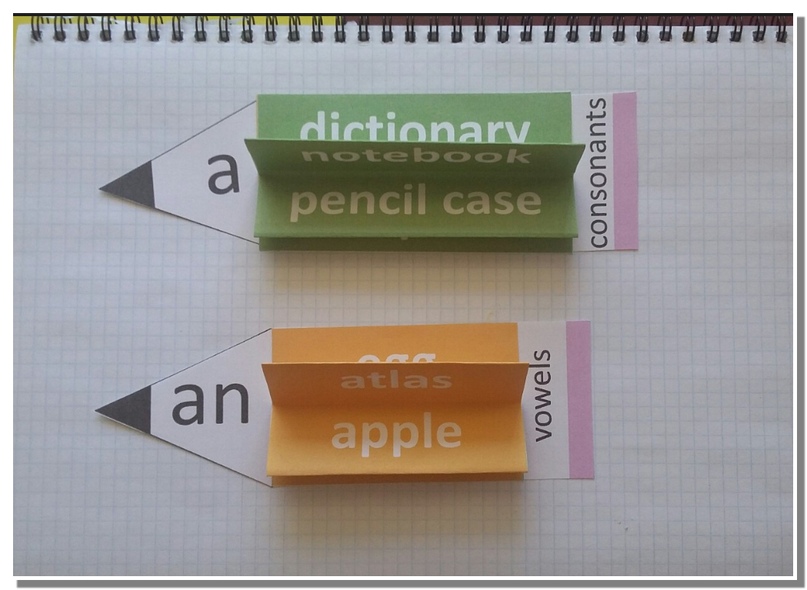 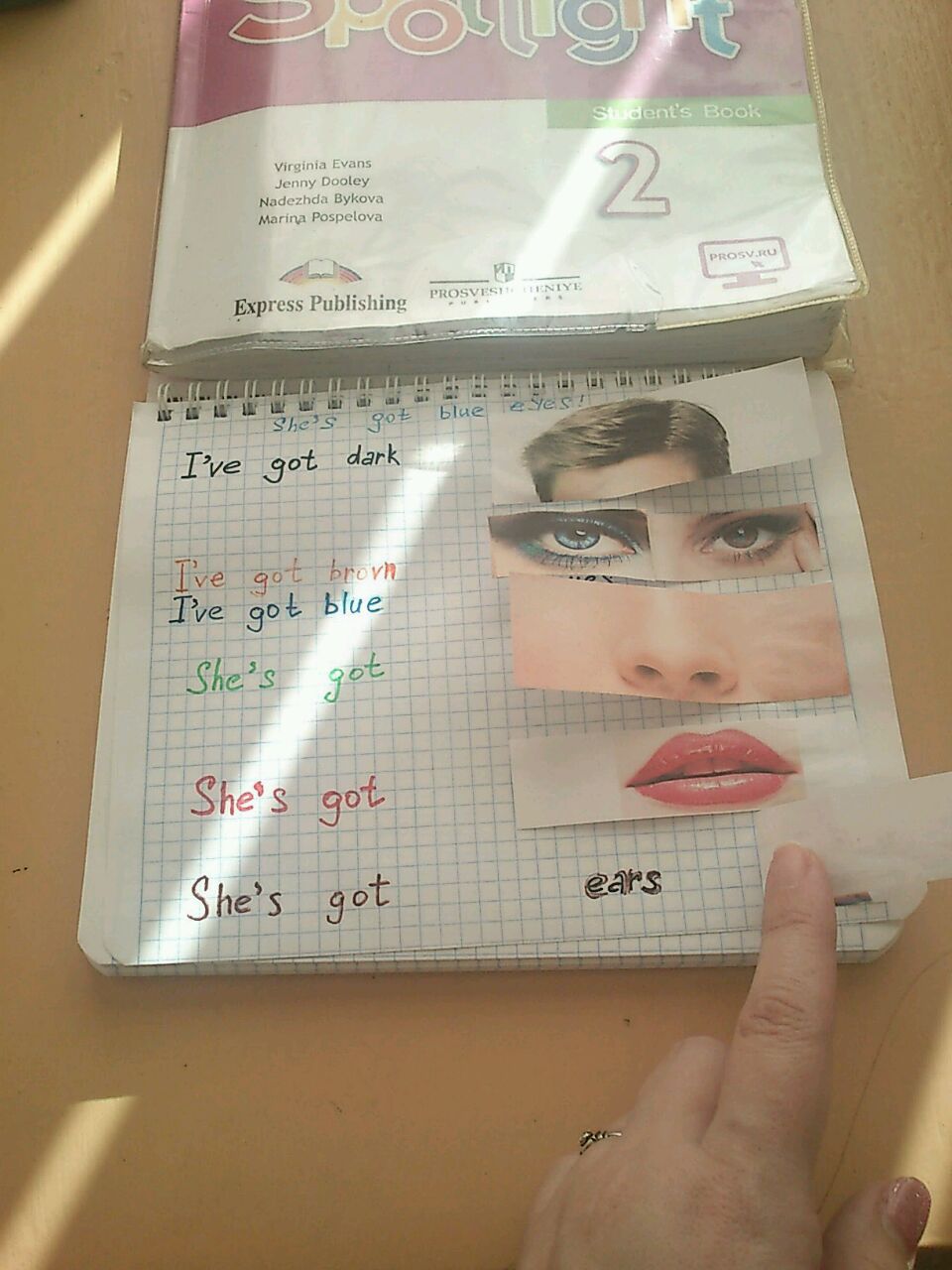 Когда можно использовать эти тетради?
- Для введение материала. - Для отработки материала. - Повторение темы. - Демонстрационный материал.
Грамматическое правило
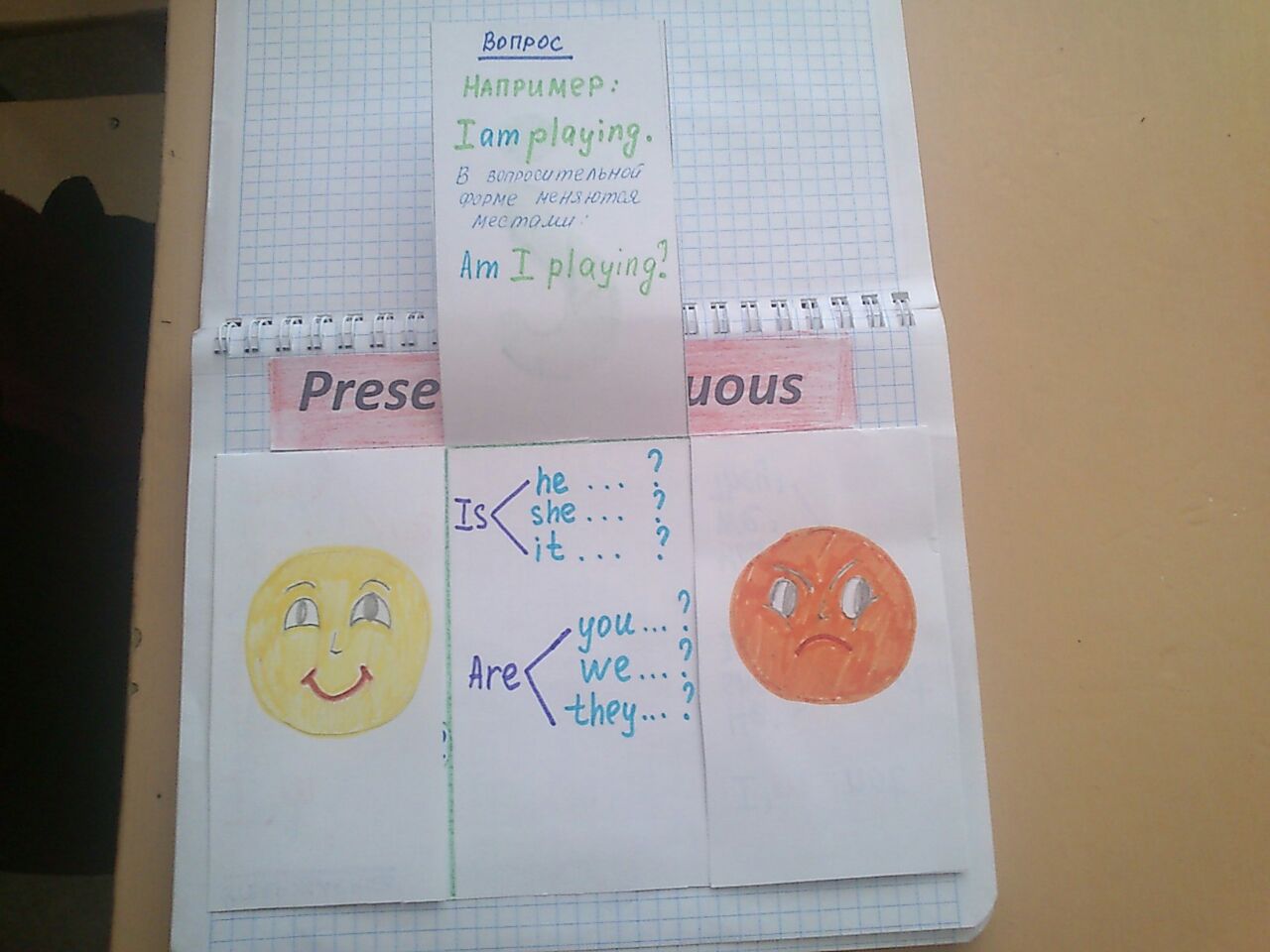 Обучение чтению
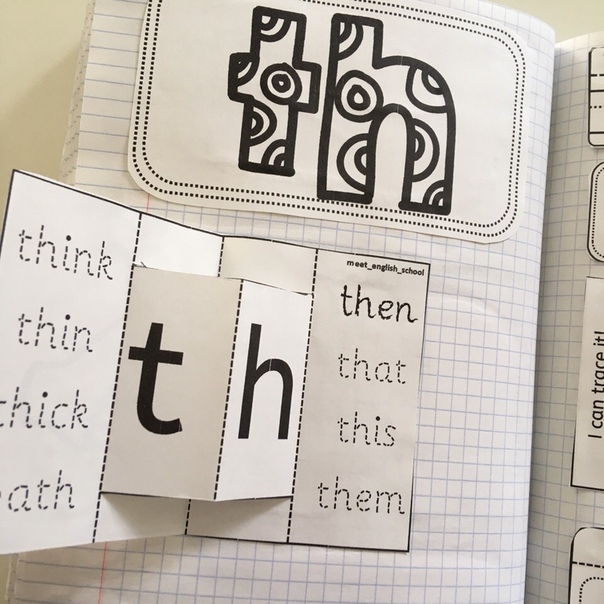 Лексические темы
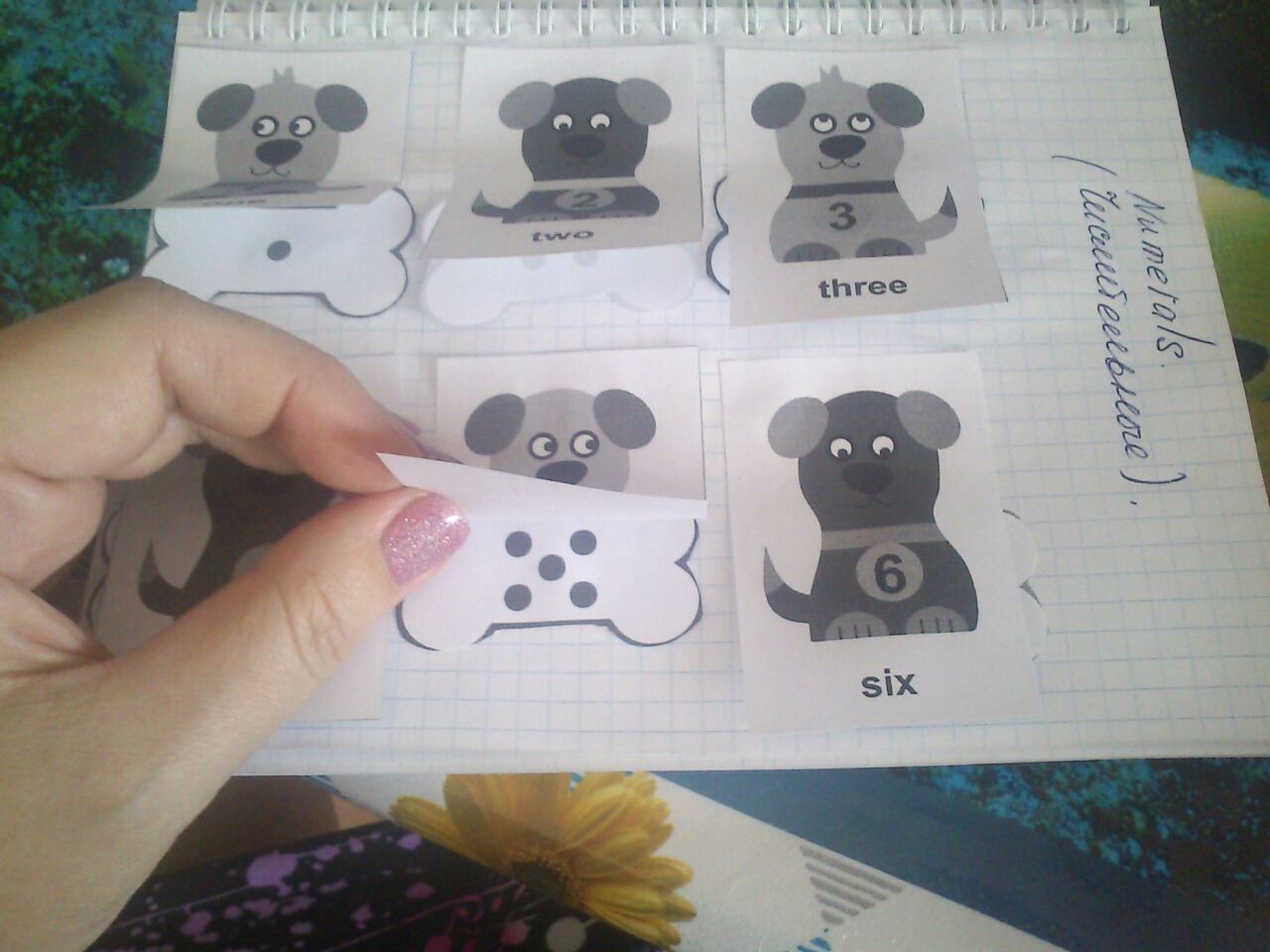 Игры с использованием интерактивной тетради
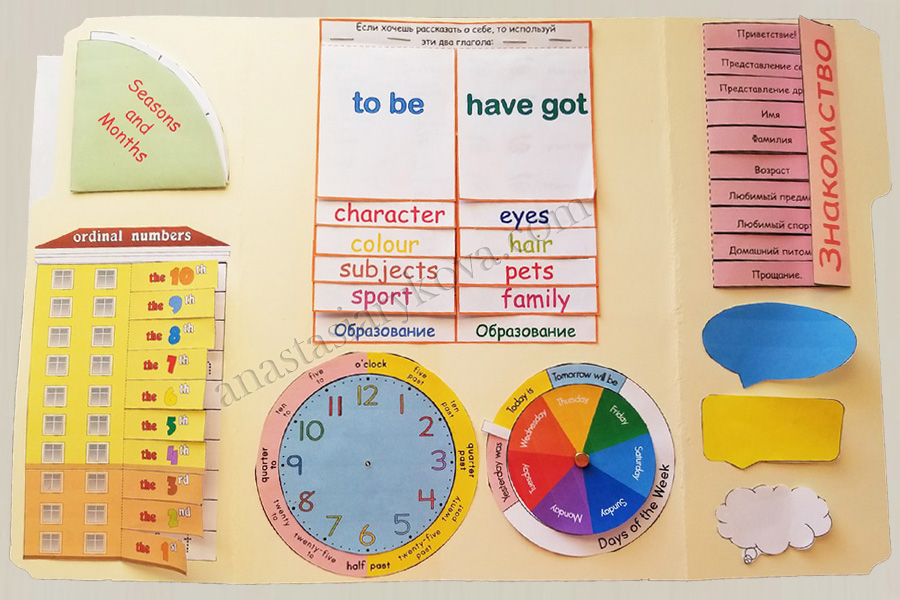 Спасибо за внимание
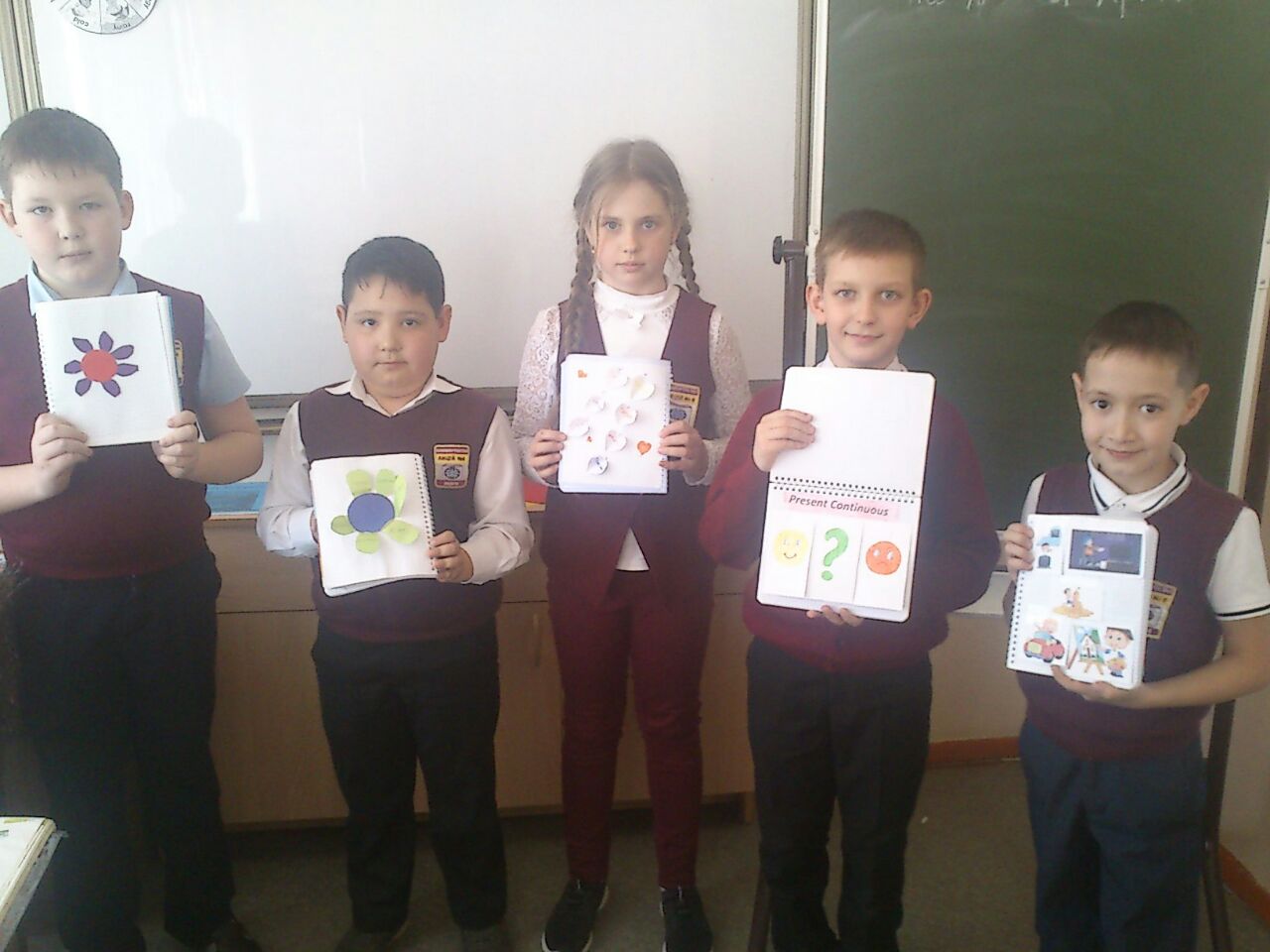